防疫大作戰
為何叫新型冠狀病毒?
因為它長得很像皇冠,因此命名為新型冠狀病毒
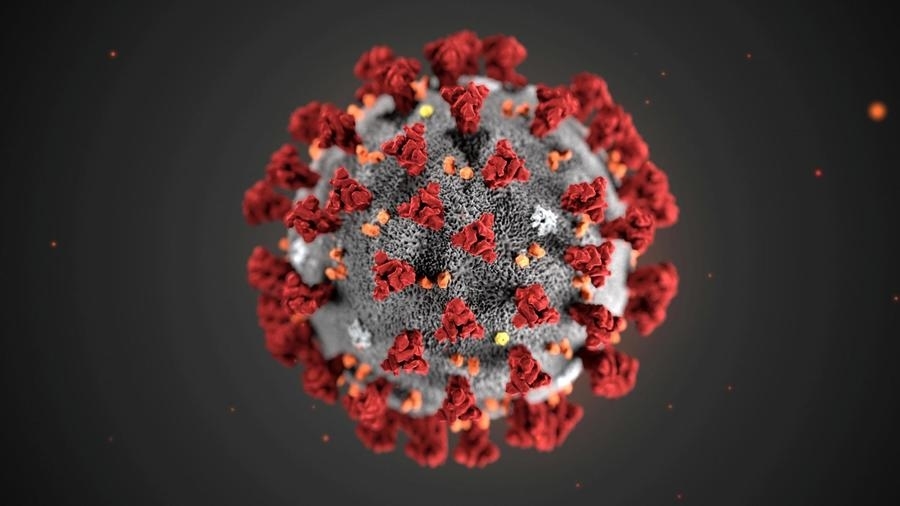 新型冠狀病毒的傳播途徑
傳播途徑目前對新型冠狀病毒SARS-CoV-2的完整傳播途徑，尚未完全瞭解。從確診個案之流病調查與實驗室檢測得知，藉由近距離飛沫、直接或間接接觸帶有病毒的口鼻分泌物、或無呼吸道防護下長時間與確診病人處於2公尺內之密閉空間裡，將增加人傳人之感染風險。
新型冠狀病毒的徵兆
發燒
咳嗽
呼吸困難
頭痛
腹瀉
喉嚨痛
嗅、味覺失常
Taiwan 目前的病例數概況
我是新冠病毒
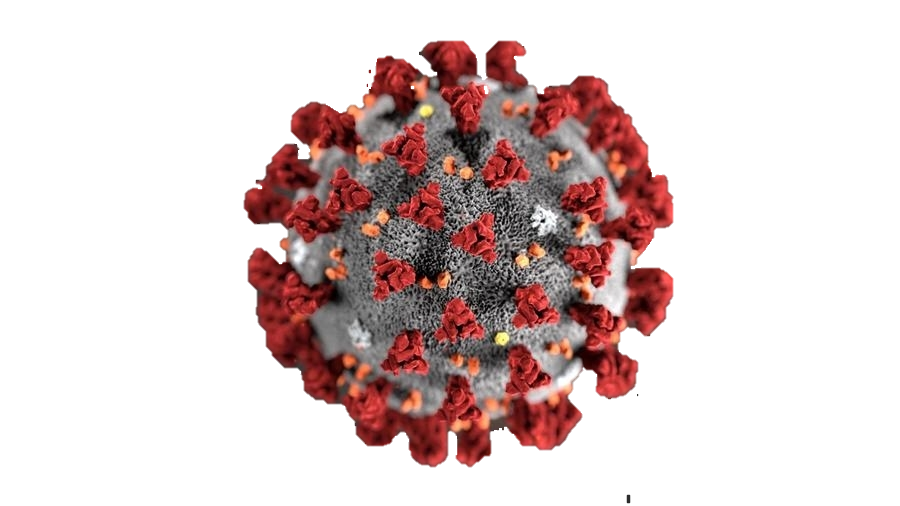 防疫的方法(上)
防疫10招從洗手做起
第１招     勤洗手 預防腸病毒、痢疾等口糞類傳染病最好的方法，並正確完成「內、 外、 夾、 弓、 大、 立、 完」七步驟。
……………………………………………………………
第2招      咳嗽戴口罩 可避免傳染結核病、流感等呼吸道疾病給其他人，也可以保護自己免於受傳染病侵襲。
……………………………………………………………
第３招　按時打疫苗 預防流感，記得每年１０月施打流感疫苗。
……………………………………………………………
第4招　 生病在家休息 生病時在家休息，不上班不上課，並且避免出入公共場所。
……………………………………………………………
第５招　清除病媒孳生源 預防登革熱最好每週「清除戶外及室內蚊蟲孳生源」。
……………………………………………………………
第6招      做好防蚊措施 正確使用防蚊液、穿長袖衣褲、避免蚊蟲叮咬，是預防蟲沒傳染病最好的方法。
防疫的方法(下)
第7招      咳三週　快驗痰 長期咳嗽是結核病主要症狀之ㄧ，咳三週就應該驗痰，可早診斷、早治療，且能避免傳染給其他人。
 ……………………………………………………………
第8招　 不共用針具、不共用牙刷、不共用餐具 養成「每人一套」的良好個人衛生習慣，是預防腸胃道傳染病、血液傳染病最好的法。
 …………………………………………………………
第9招　生病快就醫 如果有發燒、咳嗽、嘔吐、腹瀉、骨頭肌肉疼痛、發疹等症狀，有可能是傳染病的徵狀，請儘速就醫。
 ……………………………………………………………
第10招     如果有任何傳染病的疑問， 可以撥打  : １９２２( 防疫專線 )
新冠病毒在全世界蔓延,請大家配合防疫
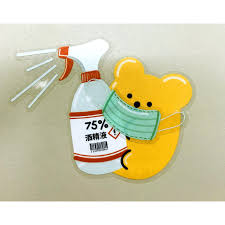 謝謝觀賞班級:609姓名:戴浚凱 林若雅